돈망
(頓忘)
돈
망(頓忘)
돈망이란 무엇인가?
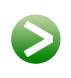 돈망에 대한 정의
모든 기억을 놓아버리고 걸림 없는 의식 상태로 지금 여기에 그냥 이대로 깨어있음
돈망(頓忘)
돈(頓)
= 시간 초월 개념
= 잊는다, 없다
망(忘)
돈
망(頓忘)
돈망이 왜 필요한가?
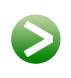 돈망이라는 차원
인생이란 다양한 의식 차원을 넘나들면서 사는 과정 
어떤 차원을 선택할 때 행복한가에 대해서 생각해볼 필요가 있음
돈망이라는 차원을 선택하면 무한 행복을 체험할 수 있음
돈
망(頓忘)
돈망 3관
돈망 1관 : 그냥 있는다.
생각을 일으키기 이전의 상태로 그냥 있음 
그냥 있음의 수준이 어느 이상이 되면 무한 OK의 느낌을 경험할 수 있음
돈
망(頓忘)
돈망 3관
돈망 2관: 기초수*를 그대로 수용한다.
지금 여기(Here & Now)에서 내 심신에 흐르는 느낌을 그대로 받아들임 
좋은 느낌이라고 해서 지나치게 탐닉하거나, 나쁜 느낌이라고 해서 배척하지 않고 그대로 수용함
“으음~” 하는 자세로 기초수를 그대로 수용함
기초수(基礎受): 지금 여기에서 내 심신에 흐르고 있는 느낌
돈
망(頓忘)
돈망 3관
돈망 3관: 아공법공*이니 걸림 없이 그냥
           깨어있는 것이 할 일 전부이다.
우리가 보고 듣고 느끼는 세상은 우리의 착각일 뿐 
세상은 본래 텅 비어 있으며 아무 것도 없는 상태임
세상의 참모습을 깨닫고 그냥 깨어 있음
아공법공(我空法空) : 나도 사라지고 대상도 사라진 경지로서 아무 것도 없는 텅 빈 상태
돈
망(頓忘)
돈망 3관을 뚫었을 때의 효과
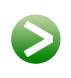 무한성에 대한 깨달음
마음이 일체의 벡터 놀음*을 끊어버리고 『그냥 있는 의식 상태』를 경험할 수 있음
돈망을 통한 무한성의 깨달음은 세상에 태어나서 반드시 해야 할 일임
벡터(vector) 놀음: 벡터적 욕망이란 어느 지점을 향해 뻗어나가는 욕망을 의미함. 벡터 놀음이란 우리의 삶 속에서 외부로 향하는 온갖 벡터적 욕망들이 끊임없이 생겨나고 변화하는 것에 대한 비유임